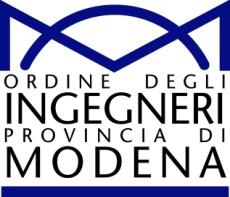 COMMISSIONE INGEGNERIA OSPEDALIERA, BIOMEDICA E SANITA’
Commissione Ingegneria Ospedaliera, Biomedica e Sanità
Gruppo Ingegneri Biomedici
Ing. M. Martignon
Commissione
Consigliere referente:Ing. SavoiaStefano
Coordinatori:Ing. PedriniDaniela
Componenti: Ing. R. Bambini, Ing. M. Barberi, Ing. A. Canossa, Ing. F. Carnabuci, Ing. G. Cattini, Ing. S. Cecoli, Ing. L. Chiantore, Ing. P. Cinti, Ing. G. Fontana, Ing. G. Fontanazzi, Ing. V. Garaffa, Ing. M. Garagnani, Ing. M. Guarcio, Ing. L. Lazzarini, Ing. A. Lugli, Ing. M. Lugli, Ing. R. Maggi, Ing. G.M. Malvasi, Ing. M. Martignon, Ing. G. Miserendino, Ing. R. Nativio, Ing. D. Pedrini, Ing. C. Pellicciari, Ing. A. Po, Ing. P. Poggioli, Ing. S. Raccagni, Ing. R. Ragazzoni, Ing. E. Roli, Ing. F. Silipo, Ing. G. Verzelloni, Ing. V. Zanetti, Ing. G. Zini
Gruppo Ingegneria Biomedica
Coordinatore:Ing. Martignon Marco
Componenti: Ing. S. Cecoli, Ing. V. Garaffa, Ing. M. Garagnani, Ing. M. Lugli, Ing. M. Martignon, Ing. P. Corrado, Ing. E. Roli, Ing. F. Silipo, Ing. R. Nativio, Ing. Di Palma (new entry), Ing. J. Di Virgilio (new entry)
Complessivamente 11 persone
EVENTI 2014
Giugno: 
SISTEMI DI GESTIONE QUALITA’ IN AMBITO MEDICALE
Dicembre: 
ANALISI DEL RISCHIO DEI DISPOSTIVI MEDICI, ASPETTI REGOLATORI E PUNTI DI VISTA
EVENTI 2015
Aprile: 
LA CHIRURGIA ROBOTICA: EVOLUZIONE TECNOLOGICA E NUOVE FRONTIERE IN AMBITO SANITARIO
Luglio: 
CONTROLLI DI SICUREZZA ELETTRICA E FUNZIONALITA’ DELLE APPARECCHIATURE ELETTROMEDICALI IN AMBITO SANITARIO
EVENTI 2016
Luglio: 
LA GESTIONE DEI SISTEMI RIS-PACS IN DIAGNOSTICA PER IMMAGINI, ASPETTI REGOLATORI E POLITICHE DI SICUREZZA
EVENTI 2017
Marzo: 
La sterilizzazione a bassa temperatura con Perossido di Idrogeno
Settembre: 
La Sterilizzazione a bassa temperatura con Perossido di Idrogeno con Gas Plasma
Ottobre: 
Dispositivi medici per terapie ad energia elettromagnetica
Riepilogo Eventi
EVENTI 2018/2019 (previsione)
Il Regolamento Dispositivi Medici (UE) 2017/745 (in vigore entro il 2020)
REGOLAMENTO (UE) 2016/679 IN materia di Privacy (in vigore dal 2018)
Tecnologie per indagine ecografica: principi a applicazioni e aspetti  regolatore e normative di riferimento
Criteri di Progettazione di Sala Operatoria: La Sala operatoria ibrida
Tecnologie per la diagnostica Radiologica: criteri di progettazione e normative di riferimento
 ………..
Approvazione DDL – Lorenzin 22 dicembre 2017
Dopo quasi 4 anni 
Delega al Governo in materia di sperimentazione clinica di medicinali nonché disposizioni per il riordino delle professioni sanitarie e per la dirigenza sanitaria del Ministero della salute:
	………………..
	“Art. 10. Elenco nazionale degli ingegneri biomedici e clinici.
1. È istituito presso l’Ordine degli ingegneri l’elenco nazionale certificato degli ingegneri biomedici e clinici.
2. Con regolamento del Ministro della giustizia, di concerto con il Ministro della salute, da adottare entro novanta giorni
dalla data di entrata in vigore della presente legge ai sensi dell’articolo
17, comma 3, della legge 23 agosto 1988, n. 400, sono stabiliti i requisiti
per l’iscrizione, su base volontaria, all’elenco nazionale di cui al comma 1.
3. Dall’attuazione del presente articolo non devono derivare nuovi o maggiori oneri a carico della finanza pubblica.
………………..
Attività della commissione
Attivare una commissione dedicata Ingegneri Biomedici e Clinici 
Bisogna istituire l’elenco nazionale ing biomedici e clinici
Stabilire procedure di inserimento e criteri di valutazione (con CNI)
Istituire dei percorsi (cicli) formativi (con CFP ed esame) volti a certificare la figura inb bimedico e clinico
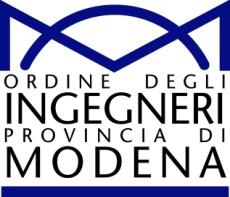 COMMISSIONE INGEGNERIA OSPEDALIERA, BIOMEDICA E SANITA’
Grazie per l’attenzione